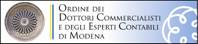 Ipotesi di Contratto Collettivo Nazionale di Lavororelativo al personale del Comparto Funzioni LocaliTriennio 2019 – 2021- DPCM 22 luglio 2022  Definizione di linee di indirizzo per l’individuazione dei nuovi fabbisogni professionali da parte delle amministrazioni  pubbliche. - DL 80  del 09 giugno 2021Misure urgenti per il rafforzamento della capacità amministrativa delle pubbliche amministrazioni funzionale     all'attuazione del Piano nazionale di ripresa e resilienza (PNRR) e per l'efficienza della giustizia
Modena 1 Modena 12 novembre Modena  12 novembre 2022
a cura di
Dott. Rag. Pietro Parisi
Commercialista – Revisore contabile
Presidente Commissione di Studio «Enti locali» c/o Ordine di Modena
Pre-intesa sulla nuova ipotesi di CCNL relativo al personale del comparto Funzioni Locali firmata il 04 agosto 2022                   terzo contratto da concludere dopo quello per il comparto delle Funzioni centrali e Sanità
Titoli                                    :  9
Articoli                                :  108
Dichiarazioni congiunte  :  1
Parte Datoriale                 :   ARAN*  agisce su indirizzi del Governo
Rappresentanza dei lavoratori: CGIL –CISL –UIL – CISAL circa 430.000 dipendenti **
* L’Aran (Agenzia per la rappresentanza Negoziale delle Pubbliche Amministrazioni), istituita già dal D. Lgs 29/1993 ed accresciuta e riconfermata nelle sue funzioni dai D.lgs. 165/2001 e 150/2009, è l’Agenzia tecnica - dotata di personalità giuridica di diritto pubblico e di autonomia organizzativa, gestionale e contabile - che rappresenta le pubbliche amministrazioni nella contrattazione collettiva nazionale di lavoro.
** art 4 CCNQ del 03 agosto 2021: Regioni a statuto ordinario e dagli Enti pubblici non economici dalle stesse dipendenti - Province, Città metropolitane, Enti di area vasta, Liberi consorzi comunali di cui alla legge 4 agosto 2015, n. 15 della regione Sicilia; - Comuni; - Comunità montane; 3 - ex Istituti autonomi per le case popolari ancora in regime di diritto pubblico, comunque denominati; - Consorzi e associazioni, incluse le Unioni di Comuni; - Aziende pubbliche di servizi alla persona (ex IPAB), che svolgono prevalentemente funzioni assistenziali; - Camere di commercio, industria, artigianato e agricoltura. 
PROCEDURA SECONDO ART. 47 Dlgs 165/2001: Approvato dal Consiglio dei Ministri il 19 ottobre 2022 
Passa alla Corte dei Conti per la verifica necessaria alla firma finale 
i magistrati hanno  15 giorni per l’esame dei costi , in sostanza verificano l'attendibilità e la loro compatibilità con gli strumenti di programmazione e di bilancio, decorsi i quali la certificazione si intende effettuata positivamente . 
in caso di certificazione non positiva della Corte dei conti le parti contraenti non possono procedere alla sottoscrizione definitiva dell'ipotesi di accordo                                                                         scadenza 11 novembre 2022

Comunicato stampa ARAN : firma definitiva entro metà novembre
[Speaker Notes: Dlgs.165/2001 - Art. 47 (( (Procedimento di contrattazione collettiva). 
1. Gli indirizzi per la contrattazione collettiva nazionale sono emanati dai Comitati di settore prima di ogni rinnovo contrattuale. 
2. Gli atti di indirizzo delle amministrazioni di cui all'articolo 41, comma 2, emanati dai rispettivi comitati di settore, sono sottoposti al Governo che, nei successivi venti giorni, puo' esprimere le sue valutazioni per quanto attiene agli aspetti riguardanti la compatibilita' con le linee di politica economica e finanziaria nazionale. Trascorso inutilmente tale termine l'atto di indirizzo puo' essere inviato all'ARAN. 
3. Sono altresi' inviati appositi atti di indirizzo all'ARAN in tutti gli altri casi in cui e' richiesta una attivita' negoziale. L'ARAN informa costantemente i comitati di settore e il Governo sullo svolgimento delle trattative. 
4. L'ipotesi di accordo e' trasmessa dall'ARAN, corredata dalla prescritta relazione tecnica, ai comitati di settore ed al Governo entro 10 giorni dalla data di sottoscrizione. Per le amministrazioni di cui all'articolo 41, comma 2, il comitato di settore esprime il parere sul testo contrattuale e sugli oneri finanziari diretti e indiretti a carico dei bilanci delle amministrazioni interessate. Fino alla data di entrata in vigore dei decreti di attuazione della legge 5 maggio 2009, n. 42, il Consiglio dei Ministri puo' esprimere osservazioni entro 20 giorni dall'invio del contratto da parte dell'ARAN. Per le amministrazioni di cui al comma 3 del medesimo articolo 41, il parere e' espresso dal Presidente del Consiglio dei Ministri, tramite il Ministro per la pubblica amministrazione e l'innovazione, previa deliberazione del Consiglio dei Ministri. 
5. Acquisito il parere favorevole sull'ipotesi di accordo, nonche' la verifica da parte delle amministrazioni interessate sulla copertura degli oneri contrattuali, il giorno successivo l'ARAN trasmette la quantificazione dei costi contrattuali alla Corte dei conti ai fini della certificazione di compatibilita' con gli strumenti di programmazione e di bilancio di cui all'articolo 1-bis della legge 5 agosto 1978, n. 468, e successive modificazioni. La Corte dei conti certifica l'attendibilita' dei costi quantificati e la loro compatibilita' con gli strumenti di programmazione e di bilancio. La Corte dei conti delibera entro quindici giorni dalla trasmissione della quantificazione dei costi contrattuali, decorsi i quali la certificazione si intende effettuata positivamente. L'esito della certificazione viene comunicato dalla Corte all'ARAN, al comitato di settore e al Governo. Se la certificazione e' positiva, il presidente dell'ARAN sottoscrive definitivamente il contratto collettivo. 
6. La Corte dei conti puo' acquisire elementi istruttori e valutazioni sul contratto collettivo da parte di tre esperti in materia di relazioni sindacali e costo del lavoro individuati dal Ministro per la pubblica amministrazione e l'innovazione, tramite il Capo del Dipartimento della funzione pubblica di intesa con il Capo del Dipartimento della Ragioneria generale dello Stato, nell'ambito di un elenco definito di concerto con il Ministro dell'economia e delle finanze. Nel caso delle amministrazioni di cui all'articolo 41, comma 2, la designazione di due esperti viene effettuata dall'ANCI, dall' UPI e dalla Conferenza delle Regioni e delle province autonome. 
7. In caso di certificazione non positiva della Corte dei conti le parti contraenti non possono procedere alla sottoscrizione definitiva dell'ipotesi di accordo. Nella predetta ipotesi, il Presidente dell'ARAN, d'intesa con il competente comitato di settore, che puo' dettare indirizzi aggiuntivi, provvede alla riapertura delle trattative ed alla sottoscrizione di una nuova ipotesi di accordo adeguando i costi contrattuali ai fini delle certificazioni. In seguito alla sottoscrizione della nuova ipotesi di accordo si riapre la procedura di certificazione prevista dai commi precedenti. Nel caso in cui la certificazione non positiva sia limitata a singole clausole contrattuali l'ipotesi puo' essere sottoscritta definitivamente ferma restando l'inefficacia delle clausole contrattuali non positivamente certificate. 
8. I contratti e accordi collettivi nazionali, nonche' le eventuali interpretazioni autentiche sono pubblicati nella Gazzetta Ufficiale della Repubblica italiana oltre che sul sito dell'ARAN e delle amministrazioni interessate. 
9. Dal computo dei termini previsti dal presente articolo sono esclusi i giorni considerati festivi per legge, nonche' il sabato.))]
Titolo I – disposizioni generali
Durata: 1° gennaio 2019 -31 dicembre 2021 parte giuridica ed economica
Effetti: dal giorno successivo alla stipula salvo diversa previsione
Istituti a contenuto economico e normativo: entro 30gg
Rinnovo tacito: di anno in anno salvo disdetta le disposizioni contrattuali rimangono in vigore fino alla firma del successivo contratto
Interpretazione autentica: art. 49  o art. 64 D.lgs. 165/2001
Disapplicazioni delle disposizioni contrattuali dei precedenti CCNL: 
continuano a trovare applicazione, ove non espressamente disapplicate o sostituite dalle norme del presente CCNL
Campo di applicazione:
Personale a tempo indeterminato e determinato e addetti alle attività di informazione dei medesimi enti.

N.B: nel contratto si fa riferimento al D.lgs. 165 del 30 marzo 2001 “Norme generali sull'ordinamento del lavoro alle dipendenze delle amministrazioni pubbliche”
[Speaker Notes: Dlgs 165/2001 - Articolo 49 (( (Interpretazione autentica dei contratti collettivi). 
Quando insorgano controversie sull'interpretazione dei contratti collettivi, le parti che li hanno sottoscritti si incontrano per definire consensualmente il significato delle clausole controverse. 
2. L'eventuale accordo di interpretazione autentica, stipulato con le procedure di cui all'articolo 47, sostituisce la clausola in questione  sin dall'inizio della vigenza del contratto. Qualora tale accordo non comporti oneri aggiuntivi e non vi sia divergenza sulla valutazione degli stessi, il parere del Presidente del Consiglio dei Ministri e' espresso tramite il Ministro per la pubblica amministrazione e l'innovazione, di concerto con il Ministro dell'economia e delle finanze.)) 

Dlgs 165/2001 - Articolo 64 Accertamento pregiudiziale sull'efficacia, validita' ed interpretazione dei contratto collettivi (Art. 68-bis del d.lgs n.29 del 1993, aggiunto dall'art.30 del d.lgs n.80 del 1998 e successivamente modificato dall'art.19, commi 1 e 2 del d.lgs n.387 del 1998) 
1. Quando per la definizione di una controversia individuale di cui all'articolo 63, e' necessario risolvere in via pregiudiziale una questione concernente l'efficacia, la validita' o l'interpretazione delle clausole di un contratto o accordo collettivo nazionale, sottoscritto dall'ARAN ai sensi dell'articolo 40 e seguenti, il giudice, con ordinanza non impugnabile, nella quale indica la questione da risolvere, fissa una nuova udienza di discussione non prima di centoventi giorni e dispone la comunicazione, a cura della cancelleria, dell'ordinanza, del ricorso introduttivo e della memoria difensiva all'ARAN. 
2. Entro trenta giorni dalla comunicazione di cui al comma 1, l'ARAN convoca le organizzazioni sindacali firmatarie per verificare la possibilita' di un accordo sull'interpretazione autentica del contratto o accordo collettivo, ovvero sulla modifica della clausola controversa. All'accordo sull'interpretazione autentica o sulla modifica della clausola si applicano le disposizioni dell'articolo 49. Il testo dell'accordo e' trasmesso, a cura dell'ARAN, alla cancelleria del giudice procedente, la quale provvede a darne avviso alle parti almeno dieci giorni prima dell'udienza. Decorsi novanta giorni dalla comunicazione di cui al comma 1, in mancanza di accordo, la procedura si intende conclusa. 
3. Se non interviene l'accordo sull'interpretazione autentica o sulla modifica della clausola controversa, il giudice decide con sentenza sulla sola questione di cui al comma 1, impartendo distinti provvedimenti per l'ulteriore istruzione o, comunque, per la prosecuzione della causa. La sentenza e' impugnabile soltanto con ricorso immediato per Cassazione, proposto nel termine di sessanta giorni dalla comunicazione dell'avviso di deposito della sentenza. Il deposito nella cancelleria del giudice davanti a cui pende la causa di una copia del ricorso per cassazione, dopo la notificazione alle altre parti, determina la sospensione del processo. 
4. La Corte di cassazione, quando accoglie il ricorso a norma dell'articolo 383 del codice di procedura civile, rinvia la causa allo stesso giudice che ha pronunciato la sentenza cassata. La riassunzione della causa puo' essere fatta da ciascuna delle parti entro il termine perentorio di sessanta giorni dalla comunicazione della sentenza di cassazione. In caso di estinzione del processo, per qualsiasi causa, la sentenza della Corte di cassazione conserva i suoi effetti. 
5. L'ARAN e le organizzazioni sindacali firmatarie possono intervenire nel processo anche oltre i] termine previsto dall'articolo 419 del codice di procedura civile e sono legittimate, a seguito dell'intervento alla proposizione dei mezzi di' impugnazione delle sentenze che decidono una questione di cui al comma 1. Possono, anche se non intervenute, presentare memorie nel giudizio di merito ed in quello per cassazione. Della presentazione di memorie e' dato avviso alle parti, a cura della cancelleria. 
6. In pendenza del giudizio davanti alla Corte di cassazione, possono essere sospesi i processi la cui definizione dipende dalla risoluzione della medesima questione sulla quale la Corte e' chiamata a pronunciarsi. Intervenuta la decisione della Corte di cassazione, il giudice fissa, anche d'ufficio, l'udienza per la prosecuzione del processo. 
7. Quando per la definizione di altri processi e' necessario risolvere una questione di cui al comma 1 sulla quale e' gia' intervenuta una pronuncia della Corte di cassazione e il giudice non ritiene di uniformarsi alla pronuncia della Corte, si applica il disposto del comma 3. 
8. La Corte di cassazione, nelle controversie di cui e' investita ai sensi del comma 3, puo' condannare la parte soccombente, a norma dell'articolo 96 del codice di procedura civile, anche in assenza di istanza di parte.]
Disapplicazioni
Vecchi CCNL


CCNL DEL 6.07.1995 
CCNL DEL 31.03.1999
 CCNL DEL 14.09.2000 
CCNL DEL 05.10.2001
CCNL DEL 22.01.2004
CCNL DEL 09.05.2006
Ultimo CCNL



CCNL DEL 21.05.2018
[Speaker Notes: NORME DISAPPLICATE DEL CCNL DEL 21.05.2018 NEL NUOVO CCNL DEL 04.08.2022
Il presente articolo 3 disapplica e sostituisce l’art. 3 del CCNL del 21.05.2018
ll presente articolo 4 disapplica e sostituisce l’art. 4 del CCNL del 21.05.2018
Il presente articolo 5 disapplica e sostituisce l’art. 5 del CCNL del 21.05.2018
Il presente articolo 6 disapplica e sostituisce l’art. 6 del CCNL del 21.05.2018
Il presente articolo 7 disapplica e sostituisce l’art. 7 del CCNL del 21.05.2018
Il presente articolo 8 disapplica e sostituisce l’art. 8 del CCNL del 21.05.2018
Il presente articolo 9 disapplica e sostituisce l’art. 10 del CCNL del 21.05.2018
Il presente articolo 21 disapplica e sostituisce l’art. 12, 13,14,15,16,17,18 del CCNL del 21.05.2018.
Il presente articolo 23 disapplica e sostituisce l’art. 17, comma 6, del CCNL del 21.05.2018
Il presente articolo 24 disapplica e sostituisce l’art. 19 del CCNL del 21.05.2018.
Il presente articolo 25 disapplica e sostituisce l’art. 20 del CCNL del 21.05.2018.
Il presente articolo 27 disapplica e sostituisce l’art. 21 del CCNL del 21.05.2018.
Il presente articolo 29 disapplica e sostituisce l’art. 22 del CCNL del 21.05.2018.
Il presente articolo 30 disapplica e sostituisce l’art. 23 del CCNL del 21.05.2018.
Il presente articolo 31 disapplica e sostituisce l’art. 25 del CCNL del 21.05.2018.
Il presente articolo 34 disapplica e sostituisce l’art. 26 del CCNL del 21.05.2018.
Il presente articolo 36 disapplica e sostituisce l’art. 27 del CCNL del 21.05.2018.
Il presente articolo 38 disapplica e sostituisce l’art. 28 del CCNL del 21.05.2018.
Il presente articolo 39 disapplica e sostituisce l’art. 29 del CCNL del 21.05.2018.
Il presente articolo 40 disapplica e sostituisce l’art. 31 del CCNL del 21.05.2018
Il presente articolo 41 disapplica e sostituisce l’art. 32 del CCNL del 21.05.2018.
Il presente articolo 42 disapplica e sostituisce l’art. 33-bis del CCNL del 21.05.2018
Il presente articolo 43 disapplica e sostituisce l’art. 34 del CCNL del 21.05.2018.
Il presente articolo 44 disapplica e sostituisce l’art. 35 del CCNL del 21.05.2018.
Il presente articolo 48 disapplica e sostituisce l’art. 36 del CCNL del 21.05.2018.
Il presente articolo 50 disapplica e sostituisce l’art. 37 del CCNL del 21.05.2018.
Il presente articolo 49 disapplica e sostituisce l’art. 38 del CCNL del 21.05.2018.
Il presente articolo 51 disapplica e sostituisce l’art. 40 del CCNL del 21.05.2018.
Il presente articolo 52 disapplica e sostituisce l’art. 42 del CCNL del 21.05.2018
Il presente articolo 45 disapplica e sostituisce l’art. 43 del CCNL del 21.05. 2018.
Il presente articolo 46 disapplica e sostituisce l’art. 45 del CCNL del 21.05.2018.
Il presente articolo 47 disapplica e sostituisce l’art. 46 del CCNL del 21.05.2018.
Il presente articolo 53 disapplica e sostituisce l’art. 47 del CCNL del 21.05.2018.
Il presente articolo 54 disapplica e sostituisce l’art. 49- bis del CCNL del 21.05.2018.
Il presente articolo 55 disapplica e sostituisce l’art. 49-ter del CCNL del 21.05.2018
Il presente articolo 60 disapplica e sostituisce l’art. 50 del CCNL del 21.05.2018.
Il presente articolo 61 disapplica e sostituisce l’art. 51 del CCNL del 21.05.2018.
Il presente articolo 62 disapplica e sostituisce l’art. 55 del CCNL del 21.05.2018.
Il presente articolo 98 disapplica e sostituisce l’art. 56 quater del CCNL del 21.05.2018
Il presente articolo 100 disapplica e sostituisce l’art. 56 quinquies del CCNL del 21.05.2018
Il presente articolo 97 disapplica e sostituisce l’art. 56 sexies del CCNL del 21.05.2018.
Il presente articolo 71 disapplica e sostituisce l’art. 57 del CCNL del 21.05.2018.
Il presente articolo 72 disapplica e sostituisce l’art. 59 del CCNL del 21/05/2018.
Il presente articolo 79 disapplica e sostituisce dal 1° gennaio 2023 le clausole di cui all’art. 67 del CCNL del 21.05.2018, fatte salve quelle richiamate nel presente articolo.7
Il presente articolo 80 disapplica e sostituisce dal 1° gennaio 2023 le clausole di cui all’art. 68 del CCNL del 21.05.2018, fatte salve quelle richiamate nel presente articolo.
Il presente articolo 81 disapplica e sostituisce l’art. 69 del CCNL del 21.05.2018.
Il presente articolo 84-bis disapplica e sostituisce l’art.70-quinquies del CCNL del 21.05.2018
Il presente articolo 57 disapplica e sostituisce l’art. 70-octies del CCNL del 21.05.2018
Il presente articolo 82 disapplica e sostituisce l’art. 72 del CCNL del 21.05.2018.
 
NORME DISAPPLICATE DEL CCNL DEL 6.07.1995 NEL NUOVO CCNL DEL 04.08.2022
Il presente articolo 94 integra e modifica l’art. 37 comma 1 lett. c) e d) e ss del CCNL del 6.07.1995
 
NORME DISAPPLICATE DEL CCNL DEL 31.03.1999 NEL NUOVO CCNL DEL 04.08.2022
Il presente articolo 21 disapplica l’art. 3 del CCNL del 31.3.1999 
Il presente articolo 21 disapplica l’Allegato A “Declaratorie” al CCNL del 31.3.1999

NORME DISAPPLICATE DEL CCNL DEL 14.09.2000 NEL NUOVO CCNL DEL 04.08.2022
Il presente articolo 70 disapplica e sostituisce l’art. 1 del CCNL del 14.9.2000
Il presente articolo 10 disapplica e sostituisce l’art. 56 del CCNL del 14.09.2000.
Il presente articolo 26 disapplica e sostituisce l’art. 26 del CCNL del 14.09.2000
Il presente articolo 59 disapplica e sostituisce l’art. 28 del CCNL del 14.09.2000.
Il presente articolo 86 disapplica e sostituisce gli artt. 30 e 33 del CCNL del 14.9.2000
Il presente articolo 87 disapplica e sostituisce l’art. 31 del CCNL del 14.09.2000
Il presente articolo 88 disapplica e sostituisce l’art. 32 del CCNL del 14.09.2000
Il presente articolo 89 disapplica e sostituisce l’art. 32 bis del CCNL del 14.09.2000
Il presente articolo 32 disapplica e sostituisce l’art. 38 del CCNL del 14.09.2000.
Il presente articolo 33 disapplica e sostituisce l’art. 38bis del CCNL del 14.09.2000.
Il presente articolo 90 disapplica e sostituisce l’art. 34 del CCNL del 14.09.2000.
Il presente articolo 35 disapplica e sostituisce gli artt. 45 e 46 del CCNL del 14.09.2000
Il presente articolo 57 disapplica e sostituisce l’art. 41 del CCNL del 14.09.2000
Il presente articolo 58 disapplica e sostituisce l’art. 43 del CCNL del 14.09.2000
Il presente articolo 83 disapplica e sostituisce l’art.44 del CCNL del 14.09.2000.
 
NORME DISAPPLICATE DEL CCNL DEL 05.10.2001 NEL NUOVO CCNL DEL 04.08.2022
Il presente articolo 94 integra e modifica l’art. 6 del CCNL del 5.10.2001
Il presente articolo 89 disapplica e sostituisce l’art. 7 del CCNL del 5.10.2001
Il presente articolo 26 disapplica e sostituisce l’art. 17 del CCNL del 5.10.2001.
Il presente articolo 57 disapplica e sostituisce l’art. 16-bis del CCNL del 5.10.2001
 
NORME DISAPPLICATE DEL CCNL DEL 22.01.2004 NEL NUOVO CCNL DEL 04.08.2022
Il presente articolo 22 disapplica e sostituisce l’art. 13 CCNL del 22.01.2004
Il presente articolo 23 disapplica e sostituisce l’art. 14 CCNL del 22.01.2004
 
NORME DISAPPLICATE DEL CCNL DEL 09.05.2006 NEL NUOVO CCNL DEL 04.08.2022
Il presente articolo 75 disapplica e sostituisce l’art. 5 del CCNL del 9.05.2006.
Il presente articolo 74 disapplica e sostituisce l’art. 10 del CCNL del 9.05.2006
Il presente articolo 35 disapplica e sostituisce l’art. 13 del CCNL del 9.05.2006]
Titolo II- relazioni sindacali
art. 3 - Il sistema delle relazioni sindacali è lo strumento per costruire relazioni stabili tra enti e soggetti sindacali
Le relazioni sindacali si articolano nei seguenti modelli relazionali:
 a) partecipazione, che a sua volta si articola in : 
art. 4 - informazione preventivo e in forma scritta ed entro 5 gg. lavorativi ( prima dell’adozione degli atti) su tutte le materie previste artt.  5 e 7, altresì gli atti previsti dall’art. 6 del D.lgs. 165/2001*,  mentre è un informativa semestrale  per gli Enti (+ di 70 dipendenti) in cui è previsto l’obbligo di costituzione « dell ‘Organismo paritetico per l’innovazione » anche i dati sulle ore di lavoro straordinario , dati sui tempi determinati, contratti di somministrazione ecc.ecc.  
                                                                                                                        Termine non perentorio ma necessario per non ledere le prerogative sindacali – non è prevista un’accettazione
art. 5 – confronto si avvia con le modalità previste per l’informazione e su richiesta dei soggetti sindacali entro 5 gg dall’informazione ricevuta e deve avvenire nei successivi 10gg lavorativi sulle materie previste dall’art. 5.
                                                                                                          Trattasi di concertazione, è utile individuare già la delegazione trattante o meglio ancora anche un amministratore 
art. 6 - organismi paritetici  di partecipazione una modalità relazionale finalizzata al coinvolgimento partecipativo delle organizzazioni sindacali
**(Osservatorio istituito c/o ARAN con il compito di monitorare i casi di adozione di atti unilaterali è anche sede di confronto su temi contrattuali che assumano una rilevanza generale)
organismo paritetico per l’innovazione: una modalità relazionale finalizzata al coinvolgimento partecipativo delle organizzazioni sindacali in Enti  con più di 70 dipendenti  e da costituire entro 30 gg. dalla firma del CCNL, non venga istituito entro il termine previsto dal comma 3, le materie del comma 2 diventano oggetto di Confronto. Non ci sono sanzioni 
b) contrattazione integrativa : art. 7 (individua soggetti e materie)   è finalizzata alla stipulazione di contratti che obbligano reciprocamente le parti nel rispetto del CCNL
Sono state Incrementate le materie  oggetto di contrattazione, ed in particolare:
i criteri di ripartizione delle risorse disponibili, espressi in termini percentuali o in valori assoluti Novità 
aa) individuazione delle figure professionali di cui all’art. 35 comma 10 Novità 
ac) previsione della facoltà, per i lavoratori turnisti che abbiano prestato la propria attività in una giornata festiva infrasettimanale, di optare per un numero equivalente di ore di riposo compensativo in luogo della corresponsione dell’indennità di turno di cui all’art. 30 comma 5, lett d) Novità
af) criteri per la definizione di un incentivo economico a favore del personale  utilizzato in attività di docenza ai sensi dell’art. 55 comma 8 Novità
[Speaker Notes: Dlgs  165/2001 – Art. 6 Organizzazione degli uffici e fabbisogni di personale (Art. 6 del d.lgs n. 29 del 1993, come sostituito prima dall'art. 4 del d.lgs n. 546 del 1993 e poi dall'art. 5 del d.lgs n. 80 del 1998 e successivamente modificato dall'art. 2 del d.lgs n. 387 del 1998) 
1. Le amministrazioni pubbliche definiscono l'organizzazione degli uffici per le finalita' indicate all'articolo 1, comma 1, adottando, in conformita' al piano triennale dei fabbisogni di cui al comma 2, gli atti previsti dai rispettivi ordinamenti, previa informazione sindacale, ove prevista nei contratti collettivi nazionali. (89) ((116))




** Dlgs  165/2001 - Art. 40 Comma 3-ter. 
Nel caso in cui non si raggiunga l'accordo per la stipulazione di un contratto collettivo integrativo, qualora il protrarsi delle trattative determini un pregiudizio alla funzionalita' dell'azione amministrativa, nel rispetto dei principi di correttezza e buona fede fra le parti, l'amministrazione interessata puo' provvedere, in via provvisoria, sulle materie oggetto del mancato accordo fino alla successiva sottoscrizione e prosegue le trattative al fine di pervenire in tempi celeri alla conclusione dell'accordo. Agli atti adottati unilateralmente si applicano le procedure di controllo di compatibilita' economico-finanziaria previste dall'articolo 40-bis. I contratti collettivi nazionali possono individuare un termine minimo di durata delle sessioni negoziali in sede decentrata, decorso il quale l'amministrazione interessata puo' in ogni caso provvedere, in via provvisoria, sulle materie oggetto del mancato accordo. E' istituito presso l'ARAN, senza nuovi o maggiori oneri a carico della finanza pubblica, un osservatorio a composizione paritetica con il compito di monitorare i casi e le modalita' con cui ciascuna amministrazione adotta gli atti di cui al primo periodo. L'osservatorio verifica altresi' che tali atti siano adeguatamente motivati in ordine alla sussistenza del pregiudizio alla funzionalita' dell'azione amministrativa. Ai componenti non spettano compensi, gettoni, emolumenti, indennita' o rimborsi di spese comunque denominati.))]
Titolo II- relazioni sindacali
art. 8 Contrattazione collettiva integrativa: tempi e procedure
1. Il contratto collettivo integrativo ha durata triennale e si riferisce a tutte le materie di cui all’art. 7 (Contrattazione integrativa soggetti e materie), comma 4. I criteri di ripartizione delle risorse tra le diverse modalità di utilizzo di cui all’art. 7 lett. a) del citato comma 4, possono essere negoziati con cadenza annuale
2. L'ente provvede a costituire la delegazione datoriale di cui all’art. 7 (Contrattazione collettiva integrativa soggetti e materie), comma 3 entro trenta giorni dalla stipulazione del presente contratto.
3. L’ente convoca la delegazione sindacale di cui all’art. 7 (Contrattazione integrativa soggetti e materie), entro trenta giorni dalla presentazione delle piattaforme e comunque non prima di aver costituito la propria delegazione
4. Al fine di garantire la piena funzionalità dei servizi e la puntuale applicazione degli istituti contrattuali, la sessione negoziale, di cui al comma 1, ultimo periodo, va avviata entro il primo quadrimestre dell’anno di riferimento Novità 
5. Fermi restando i principi dell’autonomia negoziale e quelli di comportamento indicati dall’art- 9 (Clausole di raffreddamento), qualora, decorsi trenta giorni dall’inizio delle trattative, eventualmente prorogabili fino ad un massimo di ulteriori trenta giorni, non si sia raggiunto l’accordo, le parti riassumono le rispettive prerogative e libertà di iniziativa e decisione, sulle materie di cui all’art. 7 (Contrattazione collettiva integrativa soggetti e materie), comma 4, lettere k), l), m), n), o), p), q), r), s), t), z), aa) e ad). 
6. Qualora non si raggiunga l'accordo sulle materie di cui all’art. 7 (Contrattazione collettiva integrativa soggetti e materie), comma 4, lettere a), b), c), d), e) f), g), h), i), j), u), v), w), ab), ac), ae) e af) il protrarsi delle trattative determini un oggettivo pregiudizio alla funzionalità dell'azione amministrativa, nel rispetto dei principi di comportamento di cui all’art. 9 (Clausole di raffreddamento), l'ente interessato può provvedere, in via provvisoria, sulle materie oggetto del mancato accordo, fino alla successiva sottoscrizione e prosegue le trattative al fine di pervenire in tempi celeri alla conclusione dell'accordo. Il termine minimo di durata delle sessioni negoziali di cui all’art. 40, comma 3-ter del D. Lgs. n. 165/2001 è fissato in 45 giorni, eventualmente prorogabili di ulteriori 45.
7. Il controllo sulla compatibilità dei costi della contrattazione collettiva integrativa con i vincoli di bilancio e la relativa certificazione degli oneri sono effettuati dall’organo di controllo competente ai sensi dell’art. 40-bis, comma 1 del D.Lgs.n.165/2001. A tal fine, l'Ipotesi di contratto collettivo integrativo definita dalle 18 parti, corredata dalla relazione illustrativa e da quella tecnica, è inviata a tale organo entro dieci giorni dalla sottoscrizione. In caso di rilievi da parte del predetto organo, la trattativa deve essere ripresa entro cinque giorni. Trascorsi quindici giorni senza rilievi, l’organo di governo competente dell’ente può autorizzare il presidente della delegazione trattante di parte pubblica alla sottoscrizione del contratto. 
9. Le amministrazioni sono tenute a trasmettere, per via telematica, all'ARAN ed al CNEL, entro cinque giorni dalla sottoscrizione definitiva, il testo del contratto collettivo integrativo ovvero il testo degli atti assunti ai sensi dei commi 4 o 5, corredati dalla relazione illustrativa e da quella tecnica.
art. 9 Clausole di raffreddamento 
2. Nel rispetto dei suddetti principi, entro il primo mese del negoziato relativo alla contrattazione integrativa le parti non assumono iniziative unilaterali né procedono ad azioni dirette; compiono, inoltre, ogni ragionevole sforzo per raggiungere l’accordo nelle materie demandate. 
3. Analogamente, durante il periodo in cui si svolge il confronto le parti non assumono iniziative unilaterali sulle materie oggetto dello stesso
Titolo III – ordinamento professionale
Riforma Madia
Modifiche
ha disposto con l'art. 4, comma 3) l'introduzione dell'art. 6-ter
successivamente Il  D.L. 30 aprile 2022, n. 36, convertito con modificazioni dalla L. 29 giugno 2022, n. 79, ha disposto con l’art 1 , comma 1, le modifiche al 6-ter e con  l'art. 1, comma 2, ha disposto che "In fase di prima applicazione delle disposizioni di cui all'articolo 6-ter del decreto legislativo 30 marzo 2001, n. 165, come modificato dal presente articolo, le linee di indirizzo sono emanate entro il 30 giugno 2022, previo accordo in sede di Conferenza unificata ai sensi dell'articolo 9, comma 2, lettera c), del decreto legislativo 28 agosto 1997, n. 281". 
successivamente Il DECRETO 22 luglio 2022 in G.U. n.215 del 14/09/2022 . Definizione di linee di indirizzo per l’individuazione dei nuovi fabbisogni professionali da parte delle amministrazioni pubbliche.
In coerenza con la nuova formulazione dell’art. 6-ter le «linee di indirizzo» intendono affiancare le amministrazioni impegnate  nel rinnovamento della gestione delle risorse umane Si tratta di spostare l’attenzione da cosa viene fatto a come viene fatto quindi, quali capacità tecniche e conoscenze  sono richieste. Un primo passo, verso il raggiungimento di questo ambizioso obiettivo è proprio nella revisione del sistema di classificazione del personale, attuato con il CCNL 2019-2021.
NB: con riferimento al PTFP si rammenta che, per effetto dell’art. 6 del DL 80/2021, esso è confluito nel Piano integrato di attività e organizzazione (PIAO)
Legge 7 agosto 2015 n. 124 ( legge delega):
Delega al Governo in materia di riorganizzazione delle amministrazioni pubbliche
L. n.45 del 07 aprile 2017, di conversione del D.L. n. 8 del 9 febbraio 2017 e, i D.lgs.:
n.75 del 25/05/2017
n. 97 del 29/05/2017
n.118 del 20/07/2017
[Speaker Notes: D.lgs. 165/2001 - Nuovo Art. 6-ter (Linee di indirizzo per la pianificazione dei fabbisogni di personale)
1. Con decreti di natura non regolamentare adottati dal Ministro per la pubblica amministrazione di concerto con il Ministro dell'economia e delle finanze, sono definite, nel rispetto degli equilibri di finanza pubblica, linee di indirizzo per orientare le amministrazioni pubbliche nella predisposizione dei rispettivi piani dei fabbisogni di personale ai sensi dell'articolo 6, comma 2, anche con riferimento a fabbisogni prioritari o emergenti e alla definizione dei nuovi profili professionali individuati dalla contrattazione collettiva, con particolare riguardo all'insieme di conoscenze, ((competenze e capacità del personale)) da assumere anche per sostenere la transizione digitale ed ecologica della pubblica amministrazione ((e relative anche a strumenti e tecniche di progettazione e partecipazione a bandi nazionali ed europei, nonché' alla gestione dei relativi finanziamenti)). 
2. Le linee di indirizzo di cui al comma 1 sono definite anche sulla base delle informazioni rese disponibili dal sistema informativo del personale del Ministero dell'economia e delle finanze - Dipartimento della Ragioneria generale dello Stato, di cui all'articolo 60. 
3. Con riguardo alle regioni, agli enti regionali, al sistema sanitario nazionale e agli enti locali, i decreti di cui al comma 1 sono adottati previa intesa in sede di Conferenza unificata di cui all'articolo 8, comma 6, della legge 5 giugno 2003, n. 131. Con riguardo alle aziende e agli enti del Servizio sanitario nazionale, i decreti di cui al comma 1 sono adottati di concerto anche con il Ministro della salute. 
4. Le modalità di acquisizione dei dati del personale di cui all'articolo 60 sono a tal fine implementate per consentire l'acquisizione delle informazioni riguardanti le professioni e relative competenze professionali, nonché' i dati correlati ai fabbisogni. 
5. Ciascuna amministrazione pubblica comunica secondo le modalità definite dall'articolo 60 le predette informazioni e i relativi aggiornamenti annuali che vengono resi tempestivamente disponibili al Dipartimento della funzione pubblica. La comunicazione dei contenuti dei piani e' effettuata entro trenta giorni dalla loro adozione e, in assenza di tale comunicazione, e' fatto divieto alle amministrazioni di procedere alle assunzioni. 
6. Qualora, sulla base del monitoraggio effettuato dal Ministero dell'economia e delle finanze di intesa con il Dipartimento della funzione pubblica attraverso il sistema informativo di cui al comma 2, con riferimento alle amministrazioni dello Stato, si rilevino incrementi di spesa correlati alle politiche assunzionali tali da compromettere gli obiettivi e gli equilibri di finanza pubblica, il Ministro per la semplificazione e la pubblica amministrazione, con decreto di natura non regolamentare, di concerto con il Ministro dell'economia e delle finanze, adotta le necessarie misure correttive delle linee di indirizzo di cui al comma 1. Con riguardo alle regioni, agli enti regionali, al sistema sanitario nazionale ed agli enti locali, le misure correttive sono adottate con le modalità di cui al comma 3. 

Il D.L. 30 aprile 2022, n. 36, convertito con modificazioni dalla L. 29 giugno 2022, n. 79 
Art. 1 Definizione dei profili professionali specifici nell'ambito della pianificazione di fabbisogni di personale 
1. All'articolo 6-ter, comma 1, del decreto legislativo 30 marzo 2001, n. 165, le parole «la semplificazione e» sono soppresse e le parole «di nuove figure e competenze professionali» sono sostituite dalle seguenti: «e alla definizione dei nuovi profili professionali individuati dalla contrattazione collettiva, con particolare riguardo all'insieme di conoscenze, ((competenze e capacità del personale)) da assumere anche per sostenere la transizione digitale ed ecologica della pubblica amministrazione ((e relative anche a strumenti e tecniche di progettazione e partecipazione a bandi nazionali ed europei, nonché' alla gestione dei relativi finanziamenti))». 
2. In fase di prima applicazione delle disposizioni di cui all'articolo 6-ter del decreto legislativo 30 marzo 2001, n. 165, come modificato ((dal presente articolo)), le linee di indirizzo sono emanate entro il 30 giugno 2022 ((, previo accordo in sede di Conferenza unificata ai sensi dell'articolo 9, comma 2, lettera c), del decreto legislativo 28 agosto 1997, n. 281)).]
Titolo III – ordinamento professionale
Le coordinate del nuovo assetto professionale proposto nell’Ipotesi di contratto sono contenute, a livello di legislazione primaria, nell’art. 3, comma 1, del D.lgs. n. 80/2021, il quale ha modificato la disciplina sull’inquadramento dei dipendenti pubblici in almeno tre distinte aree funzionali, la progressione all’interno dell’area e l’accesso ad aree superiori, sostituendo il comma 1-bis dell’art. 52 del D.lgs. 165/2001. Ha inoltre previsto l’introduzione di un’ulteriore area funzionale, destinata all’inquadramento del personale di elevata qualificazione, demandando alla contrattazione collettiva l’istituzione della stessa.
NB: al comma 2 del medesimo articolo viene previsto che  i limiti di spesa relativi al trattamento economico accessorio di cui all'articolo 23, comma 2, del decreto legislativo 25 maggio 2017, n. 75 (prevedeva che il tetto di spesa non  può superare il corrispondente importo determinato per  l'anno 2016) compatibilmente con il raggiungimento degli obiettivi di finanza pubblica, possono essere superati, secondo criteri e modalità da definire nell'ambito dei contratti collettivi nazionali di lavoro e nei limiti delle risorse finanziarie destinate a tale finalità.
[Speaker Notes: D.lgs 80/2021 - Art. 3 Misure per la valorizzazione del personale e per il riconoscimento del merito 
All'articolo 52 del decreto legislativo 30 marzo 2001, n. 165, il comma 1-bis è sostituito dal seguente: 

1-bis. I dipendenti pubblici, con esclusione dei dirigenti e del personale docente della scuola, delle accademie, dei conservatori e degli istituti assimilati, sono inquadrati in almeno tre distinte aree funzionali. La contrattazione collettiva individua un'ulteriore area per l'inquadramento del personale di elevata qualificazione. Le progressioni all'interno della stessa area avvengono, con modalità stabilite dalla contrattazione collettiva, in funzione delle capacità culturali e professionali e dell'esperienza maturata e secondo principi di selettività, in funzione della qualità dell'attività svolta e dei risultati conseguiti, attraverso l'attribuzione di fasce di merito. Fatta salva una riserva di almeno il 50 per cento delle posizioni disponibili destinata all'accesso dall'esterno, le progressioni fra le aree e, negli enti locali, anche fra qualifiche diverse, avvengono tramite procedura comparativa basata sulla valutazione positiva conseguita dal dipendente negli ultimi tre anni in servizio, sull'assenza di provvedimenti disciplinari, sul possesso di titoli o competenze professionali ovvero di studio ulteriori rispetto a quelli previsti per l'accesso all'area dall'esterno, nonché' sul numero e sulla tipologia de gli incarichi rivestiti. In sede di revisione degli ordinamenti professionali, i contratti collettivi nazionali di lavoro di comparto per il periodo 2019-2021 possono definire tabelle di corrispondenza tra vecchi e nuovi inquadramenti, ad esclusione dell'area di cui al secondo periodo, sulla base di requisiti di esperienza e professionalità maturate ed effettivamente utilizzate dall'amministrazione di appartenenza per almeno cinque anni, anche in deroga al possesso del titolo di studio richiesto per l'accesso all'area dall'esterno. All'attuazione del presente comma si provvede nei limiti delle risorse destinate ad assunzioni di personale a tempo indeterminato disponibili a legislazione vigente.». 

2.   I limiti di spesa relativi al trattamento economico accessorio di cui all'articolo 23, comma 2, del decreto legislativo 25 maggio 2017, n. 75, compatibilmente con il raggiungimento degli obiettivi di finanza pubblica, possono essere superati, secondo criteri e modalità da definire nell'ambito dei contratti collettivi nazionali di lavoro e nei limiti delle risorse finanziarie destinate a tale finalità.]
Titolo III – ordinamento professionale
In attuazione di tale disposto normativo, il nuovo sistema classificatorio prevede quattro aree professionali: 
- Area degli Operatori; 
- Area degli Operatori esperti; 
- Area degli istruttori 
- Area dei Funzionari e dell’Elevata Qualificazione (di seguito anche EQ). 
In pratica, a fronte delle vecchie quattro categorie, oggi si prospettano quattro aree. Ciò nonostante, le aree di inquadramento del personale resteranno comunque quattro. Questo poiché in realtà viene previsto il progressivo superamento dell’attuale categoria A, che dovrebbe andare ad esaurimento.

NB: Al fine di consentire agli enti di procedere agli adempimenti necessari all’attuazione delle norme di cui al presente Titolo, lo stesso entra in vigore il 1° giorno del quinto mese successivo alla sottoscrizione definitiva del presente CCNL (art. 13 comma 1 CCNL 2019-2021)
Il personale in servizio alla data di entrata in vigore del presente Titolo è inquadrato nel nuovo sistema di classificazione con effetto automatico dalla stessa data secondo la Tabella B di Trasposizione (Tabella di trasposizione automatica nel sistema di classificazione). (art. 13 comma 2 CCNL 2019-2021)
Al personale inquadrato nelle aree di cui al presente articolo viene attribuito il trattamento economico tabellare previsto nella Tabella D di cui all’art. 76
Gli incarichi di posizione organizzativa in essere alla data di entrata in vigore del presente Titolo, sono in prima applicazione, automaticamente ricondotti alla nuova tipologia di incarichi di EQ. Gli incarichi di posizione organizzativa conferiti secondo la predetta disciplina proseguono fino a naturale scadenza. (art. 13 comma 3 CCNL 2019-2021)
Fermo restando il potere di autotutela dell’amministrazione, le procedure concorsuali di accesso alle aree o posizioni di inquadramento giuridico del precedente ordinamento professionale, ivi incluse quelle riservate al personale già in servizio presso l’amministrazione, già bandite prima dell’entrata in vigore del nuovo ordinamento, sono portate a termine e concluse sulla base del precedente ordinamento professionale. Il personale utilmente collocato nelle graduatorie delle stesse procedure viene inquadrato nel nuovo sistema di classificazione applicando la disciplina di cui al comma 2, secondo la Tabella B di Trasposizione. (art. 13 comma 5 CCNL 2019-2021)
[Speaker Notes: Livelli e mansioni
Il CCNL enti locali prevede specifici livelli professionali, allo scopo di garantire un’efficiente attuazione e gestione dei singolo compiti. Ecco di seguito i livelli previsti, in ordine decrescente a seconda di responsabilità, autonomia, competenza e laboriosità delle funzioni:
Livello D (D7, D6, D5, D4, D3, D2, D1);
Livello C (C6, C5, C4, C3, C2, C1);
Livello B (B8, B7, B6, B5, B4, B3, B2, B1);
Livello A (A6, A5, A4, A3, A2, A1)

In chiave di semplificazione, tuttavia, per ciascuna area viene prevista un’unica posizione di accesso dall’esterno, eliminando le fasce economiche al loro interno. Dette aree corrispondono a livelli omogenei di competenze, conoscenze e capacità necessarie per l’espletamento di una vasta e diversificata gamma di attività lavorative, con equivalenza e fungibilità di mansioni ed esigibilità delle stesse in relazione alle esigenze dell’organizzazione del lavoro (art. 12). L’insieme dei requisiti indispensabili per l’inquadramento in ciascuna di queste aree viene individuato mediante le declaratorie del contratto, all’interno delle quali sono indicati a titolo esemplificativo alcuni profili professionali (i quali descrivono il contenuto professionale delle attribuzioni proprie dell’area). Saranno poi i singoli enti ad individuare tutti i profili necessari alle proprie esigenze, previo confronto con le OO.SS. (art. 5, comma 3, lettera c). 

Per i neoassunti, l’accesso al nuovo ordinamento è regolato in base al livello di istruzione posseduto, mentre per il personale già in servizio il passaggio dal vecchio al nuovo inquadramento avviene, invece, automaticamente secondo la tabella B, allegata all’Ipotesi, di trasposizione automatica nel sistema di classificazione.]
Titolo III – ordinamento professionale
le  c.d. «PROGRESSIONI» regime transitorio

Le procedure per l’attribuzione di progressioni economiche definite dai contratti integrativi già sottoscritti alla data di entrata in vigore del nuovo ordinamento di cui al comma 1 sono portate a termine e concluse sulla base della previgente disciplina. (art. 13 comma 4 CCNL 2019-2021)
In applicazione dell’art. 52, comma 1-bis, penultimo periodo, del D.lgs. n. 165/2001, al fine di tener conto dell’esperienza e professionalità maturate ed effettivamente utilizzate dall’amministrazione di appartenenza, in fase di prima applicazione del nuovo ordinamento professionale e, comunque, entro il termine del 31 dicembre 2025, la progressione tra le aree può aver luogo con procedure valutative cui sono ammessi i dipendenti in servizio in possesso dei requisiti indicati nella allegata Tabella C di Corrispondenza. (art. 13 comma 6 CCNL 2019-2021) 
Le amministrazioni definiscono, in relazione alle caratteristiche proprie delle aree di destinazione e previo confronto di cui all’art. 5 (Confronto), i criteri per l’effettuazione delle procedure di cui al comma 6 sulla base dei seguenti elementi di valutazione a ciascuno dei quali deve essere attribuito un peso percentuale non inferiore al 20%: 
a) esperienza maturata nell’area di provenienza, anche a tempo determinato; 
b) titolo di studio; 
c) competenze professionali quali, a titolo esemplificativo, le competenze acquisite attraverso percorsi formativi, le competenze certificate (es. competenze informatiche o linguistiche), le competenze acquisite nei contesti lavorativi, le abilitazioni professionali. (art. 13 comma 7 CCNL 2019-2021)
Le progressioni di cui al comma 6, ivi comprese quelle di cui all’art. 93 e art.107 sono finanziate mediante l’utilizzo delle risorse determinate ai sensi dell’art.1, comma 612, della L. n. 234 del 30.12.2021 (Legge di Bilancio 2022), in misura non superiore allo 0.55% del m.s. dell’anno 2018, relativo al personale destinatario del presente CCNL. (art. 13 comma 8 CCNL 2019-2021) 
Sotto il profilo finanziario, il meccanismo di progressione tra le aree previsto in via di prima applicazione dall’articolo 13, comma 6, dell’Ipotesi, potrà aver luogo all’interno del piano triennale dei fabbisogni di personale e delle dotazioni organiche, nonché nei limiti delle risorse di cui al richiamato articolo 1, comma 612, della legge n 234 del 2021 (determinate nella misura massima dello 0,55per cento del monte salari 2018, come dettagliato nella successiva tabella). A differenza di quanto stabilito per il comparto delle Funzioni Centrali, dunque, non sembra consentito agli enti locali avvalersi a tal fine delle risorse destinate alle assunzioni di personale a tempo indeterminato disponibili a legislazione vigente, dal momento che la clausola contrattuale di riferimento (comma 8 del citato articolo 13) non contiene l’avverbio “anche”.
Sarà al riguardo importante che le procedure per le progressioni verticali, anche nel regime transitorio, siano strutturate in modo da rappresentare un incentivo all’impegno lavorativo e al raggiungimento dei risultati, evitando selezioni meramente basate su anzianità di servizio o competenze generali, nonché responsabilizzando adeguatamente i titolari delle strutture in cui si rendono disponibili le posizioni.
[Speaker Notes: Le progressioni “verticali”, infatti, consistono nel passaggio ad una posizione funzionale qualitativamente diversa, tale da comportare “una novazione oggettiva” del rapporto di lavoro con mutamento dello status professionale (ex multis Cass. SS.UU., 11 aprile 2018, n. 8985); esse sono quindi equiparabili ad una forma di reclutamento, di regola assoggettato allo schema del pubblico concorso, quale meccanismo di selezione tecnica e neutrale che garantisce il rispetto dell’art. 97 Cost. Ciò non esclude che si debba trovare «un ragionevole punto di equilibrio fra quest’ultimo principio e l’interesse a consolidare pregresse esperienze lavorative» (Cfr. Corte Cost., sentenza n. 159 del 2005, nonché sentenze n. 205 e n. 34 del 2004), non potendosi tuttavia considerare tali, norme che prevedano scivolamenti automatici verso posizioni superiori (senza concorso o comunque senza adeguate selezioni o verifiche attitudinali) o concorsi interni per la copertura della totalità dei posti vacanti (Cfr. Corte Cost., sentenza n. 407 del 2005).


Ma quali sono in concreto le differenze e gli elementi comuni tra procedura a regime e procedura transitoria per le progressioni verticali? 
Mutuando le indicazioni fornite recentemente dall'Aran per il comparto Funzioni Centrali (il cui CCNL è stato già sottoscritto in via definitiva), possiamo così riassumere le differenze fondamentali: 
la prima differenza concerne i requisiti: nella procedura transitoria, i requisiti sono quelli della tabella C allegata al CCNL (titolo di studio + esperienza), che dà la possibilità di candidarsi anche a coloro che hanno un titolo di studio immediatamente inferiore a quello richiesto per l’accesso dall’esterno, ma sono in possesso di un numero maggiore di anni di esperienza; nella procedura a regime, i requisiti sono invece quelli previsti dall’art. 52, comma 1-bis, del D.Lgs. n. 165/2001; 5 
la seconda differenza riguarda i criteri selettivi: nella procedura transitoria, i criteri sono quelli previsti dall’art. 13, comma 7 dell’Ipotesi di contratto (esperienza, titolo di studio e competenze professionali) e ciascuno di tali criteri deve pesare almeno il 20%; nella procedura a regime, invece, i criteri sono quelli previsti dall’art. 15 dell’Ipotesi stessa e dal nuovo art. 52, comma 1-bis del D.Lgs. n. 165/2001 (valutazione positiva conseguita negli ultimi tre anni di servizio, titoli o competenze professionali, titoli di studio ulteriori rispetto a quelli richiesti per l’accesso dall’esterno, numero e tipologia degli incarichi rivestiti); 
la terza differenza riguarda le relazioni sindacali: nella procedura transitoria, i criteri più specifici che declinano i criteri generali stabiliti dal contratto, nonché i pesi loro attribuiti, sono definiti dalle amministrazioni previo confronto con i sindacati; nella procedura a regime, invece, non è previsto il previo confronto con i sindacati sui criteri; 
la quarta ed ultima differenza riguarda il finanziamento: le progressioni verticali effettuate con la procedura transitoria sono finanziate esclusivamente dalle risorse determinate ai sensi dell’art. 1, comma 612, della legge n. 234 del 30 dicembre 2021 (Legge di bilancio 2022) in misura non superiore allo 0,55% del monte salari dell’anno 2018; quelle effettuate con la procedura a regime sono invece finanziate solo dalle facoltà assunzionali. 
Come detto, però, vi sono anche delle analogie tra le due procedure. In entrambi i casi infatti: 
• vi è una procedura che prevede: un bando, una istanza di ammissione alla procedura da parte del dipendente, un’ammissione alla procedura dopo la verifica dei requisiti, una fase istruttoria per l’attribuzione dei punteggi, un ordine di merito finale tra i candidati in base al quale sono individuati coloro che conseguono la progressione verticale; 
• la progressione deve essere prevista nel piano dei fabbisogni (oggi confluito nel PIAO), con indicazione del profilo professionale per il quale si manifesta il fabbisogno; 
• occorre garantire che una percentuale almeno pari al 50% del personale reclutato con le ordinarie facoltà assunzionali sia destinata all’accesso dall’esterno, in base a quanto previsto dall’art. 52 comma 1-bis del D.Lgs. n. 165/2001, in coerenza con i principi, anche di rango costituzionale, che regolano l’accesso alla PA]
Titolo III – ordinamento professionale
le  c.d. «PROGRESSIONI» 
In sostituzione delle posizioni economiche interne alle precedenti categorie, il nuovo accordo prevede che la progressione c.d. “ in orizzontale” possa avvenire attraverso l’assegnazione di “differenziali stipendiali”, come da Tabella A da intendersi come incrementi stabili dello stipendio (art. 14), tutti di pari importo (si veda la tabella riportata sotto); al riguardo, l’Ipotesi definisce le tempistiche e il numero massimo dei differenziali conseguibili nel periodo di permanenza del dipendente nella medesima area, riaffermando altresì il principio che l’attribuzione degli scatti retributivi debba avvenire attraverso procedure selettive, sulla base di criteri e modalità da definirsi in sede di contrattazione integrativa, oltre che in ragione delle valutazioni conseguite e della professionalità maturata, in linea peraltro con quanto richiesto dall’art. 3 del D.L. n. 80/2021, che ha modificato l’art. 52, comma 1-bis, del D.lgs. n. 165/2001. Di regola, i dipendenti potranno partecipare alle procedure selettive per i differenziali stipendiali ogni tre anni, ma la contrattazione integrativa potrà stabilire un tempo più breve (2 anni) o più lungo (4 anni)
FUNZIONARI ED ELEVATA QUALIFICAZIONE 1.600 - 6
ISTRUTTORI 750 - 5
OPERATORI ESPERTI 650 -  5
OPERATORI 550 - 5
L’art. 14, comma 3, conferma poi la decorrenza della progressione economica al primo gennaio dell’anno in cui viene sottoscritto il contratto integrativo, anziché dell’anno in cui viene completata la procedura selettiva. Sul punto, appare opportuno richiamare quanto già osservato in passato dalla Corte dei conti (in sede di certificazione del CCNL delle Funzioni Locali 2016- 2018) in merito all’esigenza che siano tempestivamente definiti i criteri per l’esperimento delle procedure selettive, che siano assicurati i necessari requisiti di trasparenza e di attribuzione di fasce di merito, nonché che le predette procedure siano concluse celermente. 
Le progressioni economiche all’interno delle aree continueranno ovviamente ad essere finanziate attraverso la quota di risorse con caratteristiche di stabilità e certezza del Fondo risorse decentrate (art. 79) allo scopo individuate in sede di contrattazione integrativa (art. 7, comma 4, lettera c). Deve però al riguardo ribadirsi che rimangano comunque fermi i limiti imposti dall’art. 23, comma 2, del D.lgs. n. 150/2009. Infine, per garantire i livelli stipendiali in essere al momento del passaggio al nuovo sistema classificatorio, al personale in servizio vengono mantenute le differenze retributive di maggior favore, ove esistenti in base al precedente inquadramento, a titolo di differenziale stipendiale di passaggio (art. 78, comma 3, lett. b), cui si potranno aggiungere, come detto, i nuovi differenziali stipendiali (progressioni economiche) attribuibili nel corso della vita lavorativa, ampliando così le potenzialità di crescita economica del personale in servizio.
[Speaker Notes: 1D.Lgs 150/2009 - Art. 23. Progressioni economiche 
Le amministrazioni pubbliche riconoscono selettivamente le progressioni economiche di cui all'articolo 52, comma 1-bis, del decreto legislativo 30 marzo 2001, n.165, ((...)) sulla base di quanto previsto dai contratti collettivi nazionali e integrativi di lavoro e nei limiti delle risorse disponibili. 
Le progressioni economiche sono attribuite in modo selettivo, ad una quota limitata di dipendenti, in relazione allo sviluppo delle competenze professionali ed ai risultati individuali e collettivi rilevati dal sistema di valutazione. 


Progressioni economiche tra le aree e differenziali stipendiali
Risulterà infine rimodulato il sistema delle progressioni economiche all’interno delle aree, incentrandolo sui differenziali stipendiali.
E così l’attribuzione dei “differenziali stipendiali” avverrà mediante procedura selettiva di area nel rispetto delle modalità e dei criteri di seguito specificati:
possono partecipare alla procedura selettiva i lavoratori che negli ultimi 3 anni non abbiano beneficiato di alcuna progressione economica;
di conseguenza il numero di “differenziali stipendiali” attribuibili nell’anno per ciascuna area viene definito in sede di contrattazione integrativa in coerenza con le risorse previste per la copertura finanziaria degli stessi;
non è possibile attribuire più di un differenziale stipendiale/dipendente per ciascuna procedura selettiva;
i “differenziali stipendiali” sono attribuiti, fino a concorrenza del numero fissato per ciascuna area, previa graduatoria dei partecipanti alla procedura selettiva, definita in base alla media delle ultime tre valutazioni annuali individuali conseguite;
per il personale che non abbia conseguito progressioni economiche da più di 6 anni è possibile attribuire un punteggio aggiuntivo;
infine, in sede di contrattazione integrativa possono essere inoltre definiti i criteri di priorità in caso di parità dei punteggi determinati nel rispetto del principio di non discriminazione.]
Titolo III – ordinamento professionale   
                                                                  
   le  c.d. «PROGRESSIONI»  a regime
Art. 15 Progressioni tra le aree
1. Ai sensi dell’art. 52, comma 1-bis del D.lgs. n. 165/2001, fatta salva una riserva di almeno il 50 per cento delle posizioni disponibili destinata all’accesso dall’esterno, gli Enti disciplinano le progressioni tra le aree tramite procedura comparativa basata: 25 - sulla valutazione positiva conseguita dal dipendente negli ultimi tre anni in servizio, o comunque le ultime tre valutazioni disponibili in ordine cronologico, qualora non sia stato possibile effettuare la valutazione a causa di assenza dal servizio in relazione ad una delle annualità; - sull’assenza di provvedimenti disciplinari; - sul possesso di titoli o competenze professionali ovvero di studio ulteriori rispetto a quelli previsti per l’accesso all’area dall’esterno; - sul numero e sulla tipologia degli incarichi rivestiti. 
2. In caso di passaggio all’area immediatamente superiore, il dipendente, è esonerato dal periodo di prova ai sensi dell’art. 25 (Periodo di prova) comma 2 e, nel rispetto della disciplina vigente, conserva le giornate di ferie maturate e non fruite. Conserva, inoltre la retribuzione individuale di anzianità (RIA) che, conseguentemente non confluisce nel Fondo risorse decentrate. 
3. Al dipendente viene attribuito il tabellare inziale per la nuova area. Qualora il trattamento economico in godimento acquisito per effetto della progressione economica, risulti superiore al predetto trattamento tabellare inziale, il dipendente conserva a titolo di assegno personale, a valere sul Fondo risorse decentrate, la differenza assorbibile nelle successive progressioni economiche all’interno della stessa area. Nel caso di progressione tra le aree del personale di cui alla sezione “Personale educativo e scolastico” di cui al Titolo IX, effettuate durante la fase di prima applicazione di cui all’art. 13, comma 6, si applica quanto previsto dall’art. 93, comma 2.
Titolo III – ordinamento professionale
E.Q.
Con l’entrata in vigore del presente CCNL gli incarichi di posizione organizzativa assumeranno la nuova denominazione di incarichi di Elevata Qualificazione. 
Si tratta di poco più di un’operazione di mera ridenominazione, anche se accompagnata da tre importanti elementi di novità. 
Per il resto, si tratta di riproporre, nei fatti, la stessa disciplina oggi vigente per le posizioni organizzative.
Gli incarichi di elevata qualificazione sono conferiti dall’ente al personale appartenente all’Area dei Funzionari, su posizioni di elevata responsabilità individuate preventivamente dallo stesso ente. 
Le suddette posizioni sono distinte in due tipologie: 
posizione di responsabilità di direzione di unità organizzative di particolare complessità, caratterizzate da elevato grado di autonomia gestionale e organizzativa; 
posizione di responsabilità con contenuti di alta professionalità, comprese quelle comportanti anche l’iscrizione ad albi professionali, richiedenti elevata competenza specialistica acquisita attraverso titoli formali di livello universitario del sistema educativo e di istruzione oppure attraverso consolidate e rilevanti esperienze lavorative in posizioni ad elevata qualificazione professionale o di responsabilità, risultanti dal curriculum. 
Gli incarichi di EQ sono a termine (per un periodo massimo non superiore a 3 anni) e conferiti dai dirigenti, previa determinazione di criteri generali individuati dall’Ente. 
È previsto un trattamento economico accessorio distinto con una retribuzione di posizione e di risultato. La retribuzione di posizione varia da un minimo di 5.000 euro ad un massimo di 18.000 euro lordi per tredici mensilità, sulla base della graduazione delle posizioni stabilite dall’Ente. La retribuzione di risultato, invece, è pari ad una quota non inferiore al 15% delle risorse complessivamente destinate all’erogazione della retribuzione di posizione e di risultato. 
Negli enti locali privi di personale con qualifica dirigenziale la posizione di responsabile di strutture di vertice coincide necessariamente con la posizione lavorativa alla quale spetta un incarico di EQ.
Tuttavia, ai sensi di quanto disposto dall’art. 19, commi 2 e 3, dell’Ipotesi di contratto in esame, nei comuni privi di posizioni dirigenziali, in cui, pure essendo in servizio dipendenti appartenenti all’Area dei Funzionari e dell’Elevata Qualificazione, non sia possibile attribuire agli stessi un incarico ad interim di EQ per la carenza delle competenze professionali richieste, al fine di garantire la continuità e la regolarità dei servizi istituzionali, è possibile, in via eccezionale e temporanea, conferire l’incarico di EQ anche a personale dell’Area degli Istruttori, purché in possesso delle necessarie capacità ed esperienze professionali. Questa facoltà, però, può essere esercitata per una sola volta, salvo il caso in cui una eventuale reiterazione sia giustificata dalla circostanza che siano già state avviate le procedure per l’acquisizione di personale dell’Area dei Funzionari e dell’Elevata Qualificazione.
Invece, nel caso in cui gli enti siano del tutto privi di personale dell’Area dei Funzionari e dell’Elevata Qualificazione, l’incarico può essere conferito ai dipendenti classificati nell’Area degli Istruttori o degli Operatori esperti e l’importo della retribuzione di posizione varia da un minimo di € 3.000 ad un massimo di € 9.500 annui lordi per tredici mensilità
[Speaker Notes: Ma cosa accadrà agli incarichi di posizione organizzativa già in essere alla data di entra in vigore del nuovo sistema di classificazione? 
Sulla base di quanto disposto dall’art. 13, comma 3, dell’Ipotesi di accordo, gli stessi verranno automaticamente ricondotti alla nuova tipologia di incarichi di EQ, fermo restando che gli incarichi di posizione organizzativa conferiti secondo la predetta disciplina proseguiranno fino alla loro naturale scadenza.]